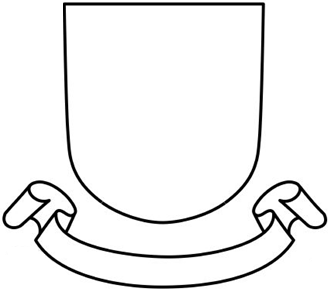 Nos objectifs
Nos croyances
Nos valeurs
Notre devise
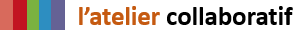 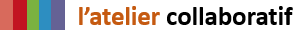